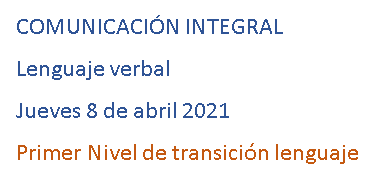 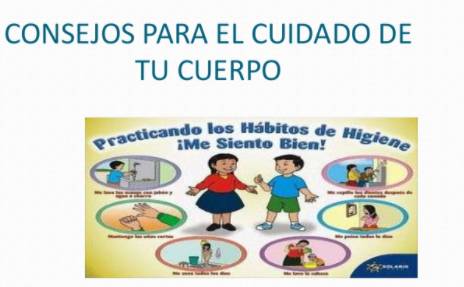 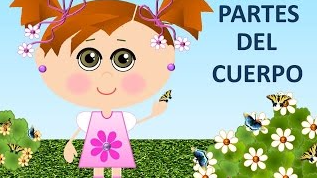 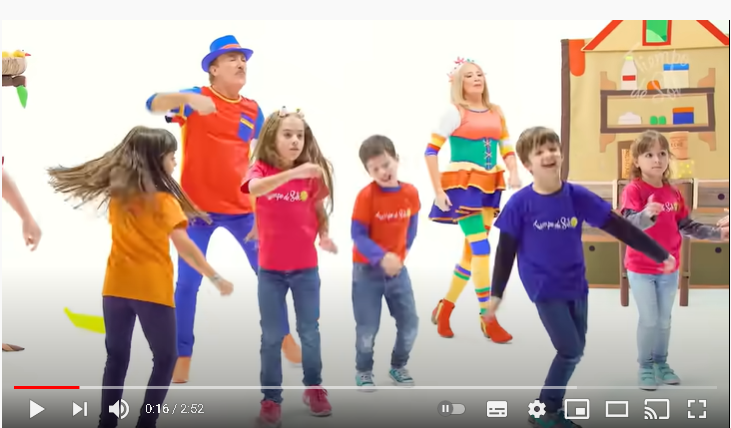 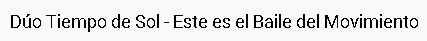 https://www.youtube.com/watch?v=1I3aMmVjMaY&ab_channel=TiempodeSol
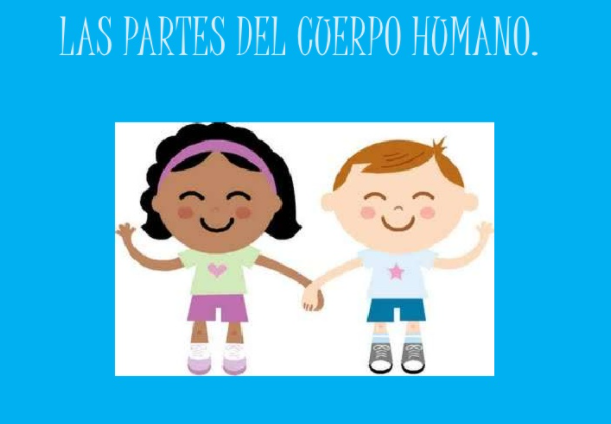 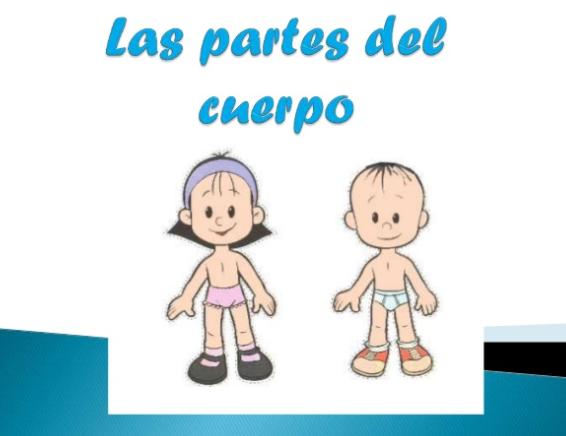 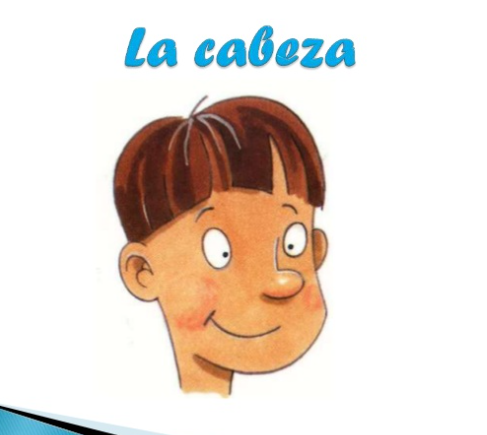 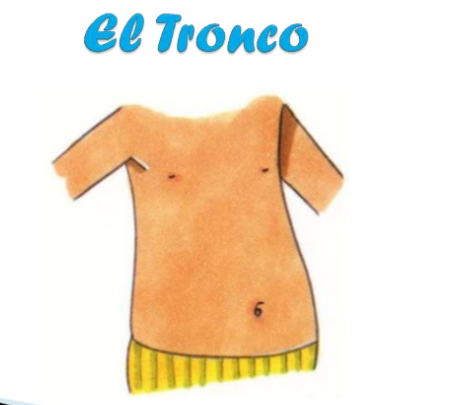 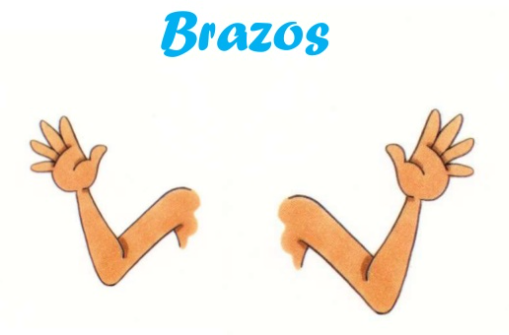 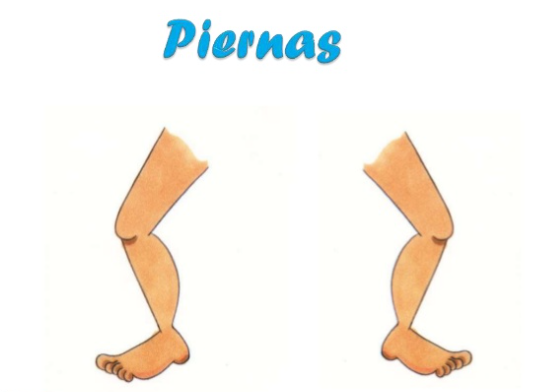 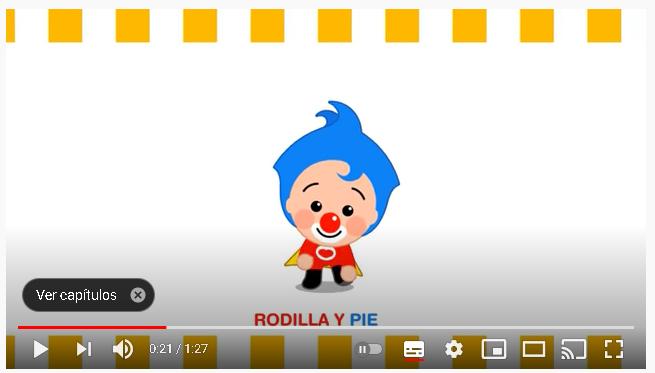 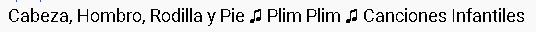 https://www.youtube.com/watch?v=OEQRfQ6l7BA&ab_channel=ElPayasoPlimPlim
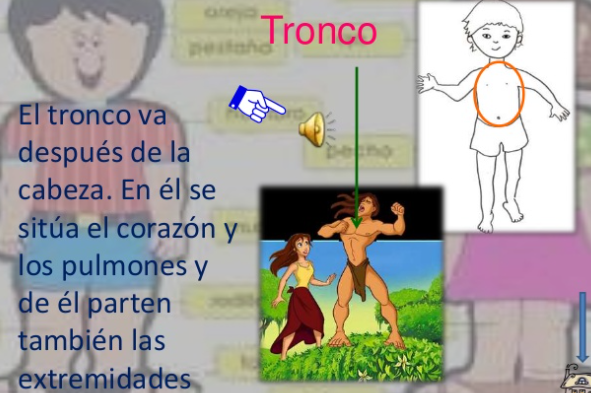 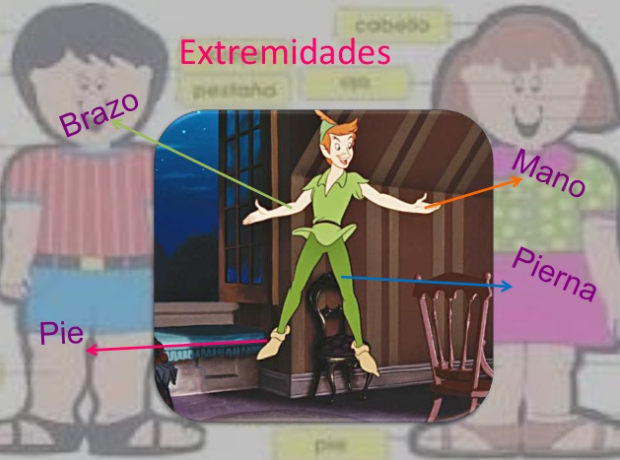 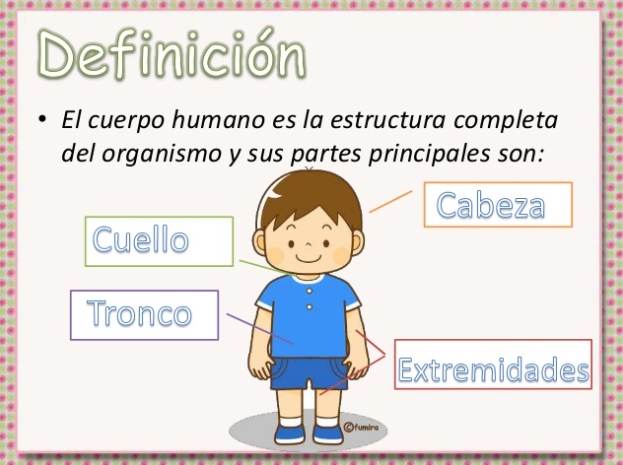 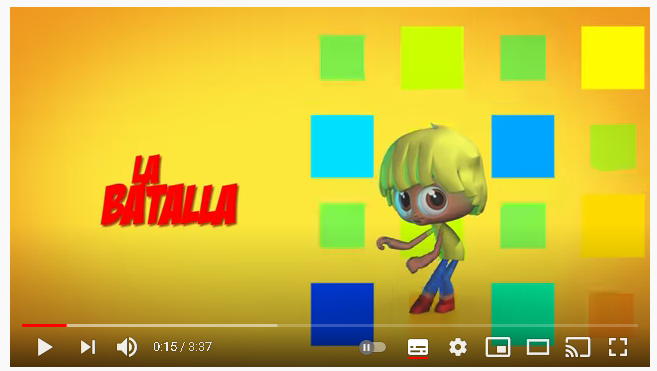 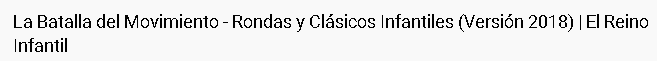 https://www.youtube.com/watch?v=TezsPt10nhA&ab_channel=ElReinoInfantil
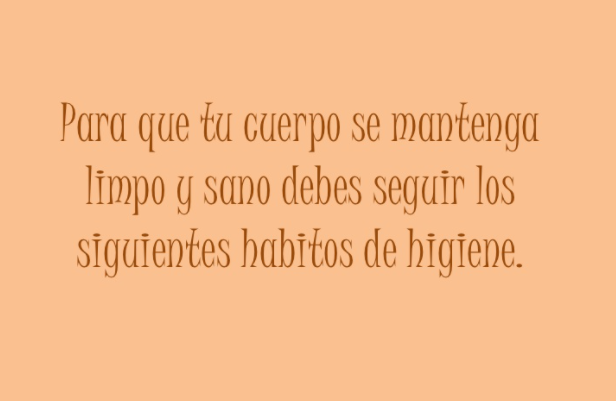 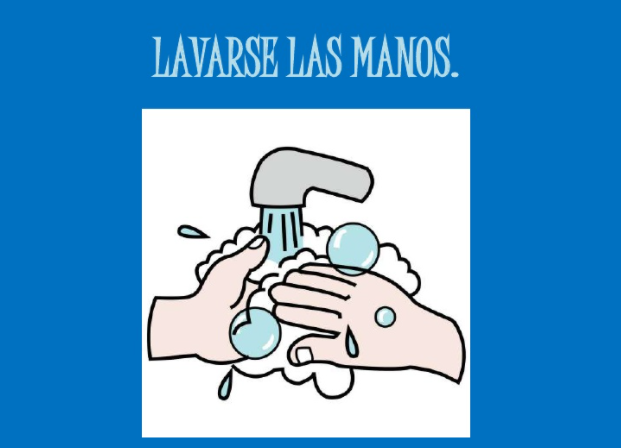 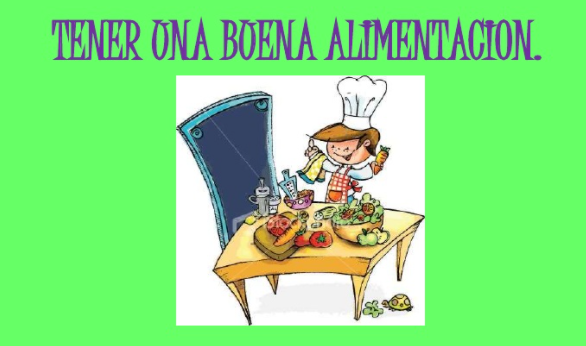 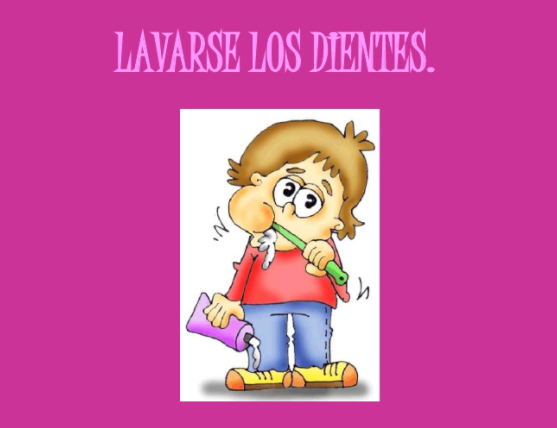 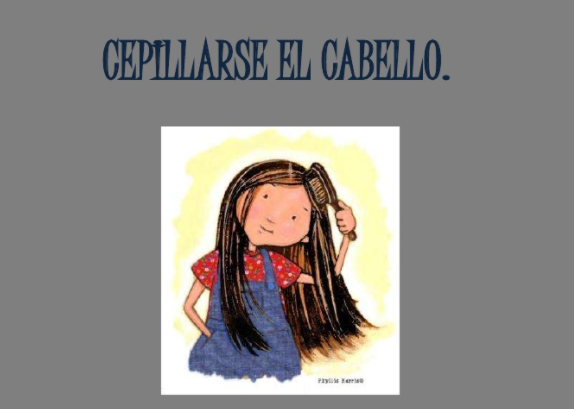 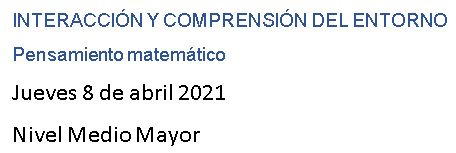 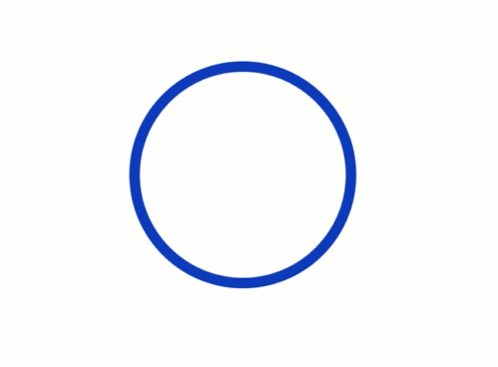 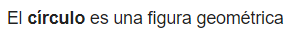 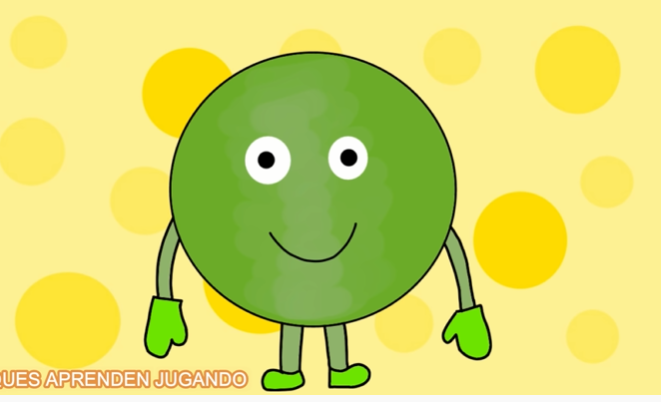 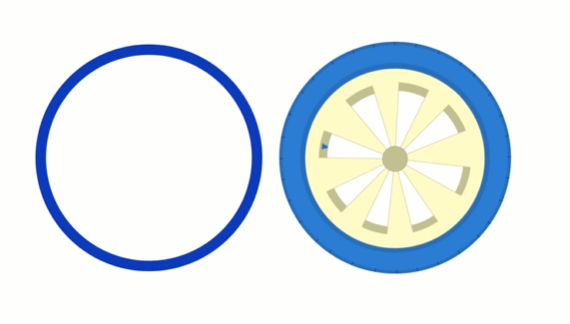 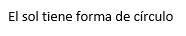 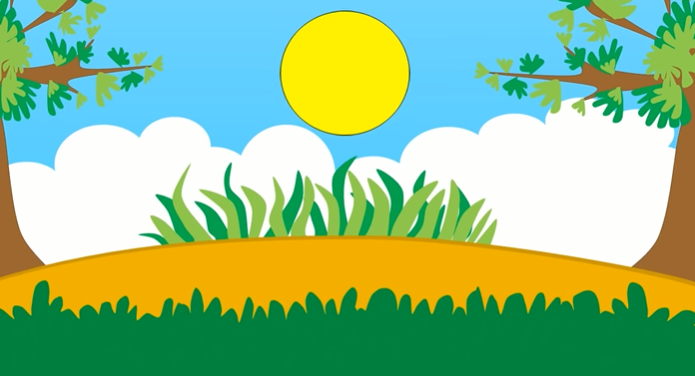 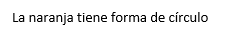 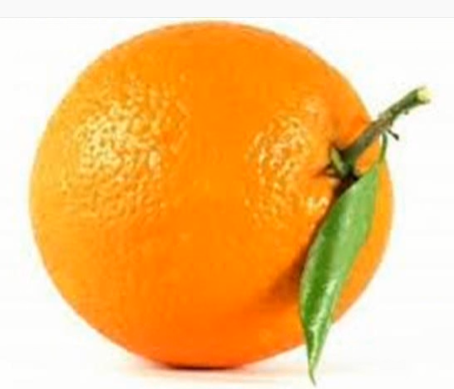 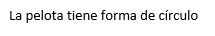 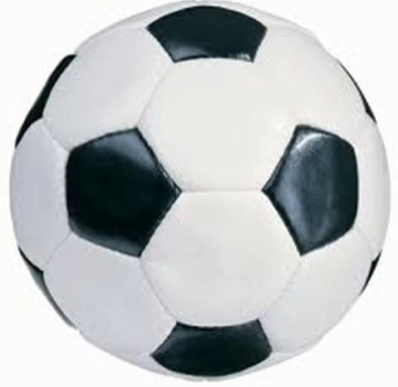 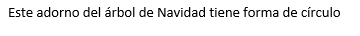 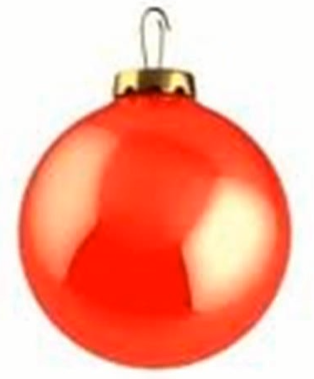 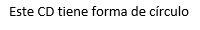 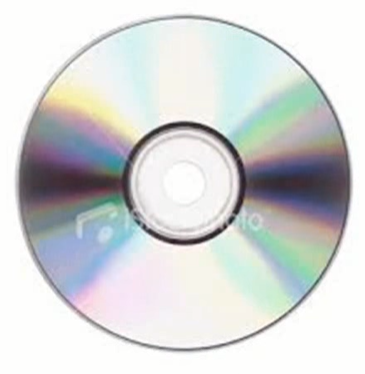 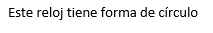 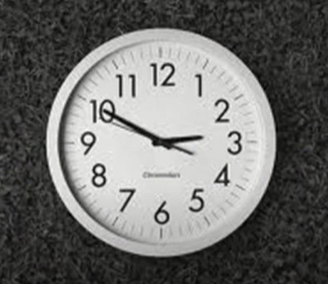 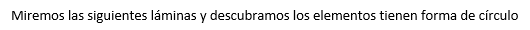 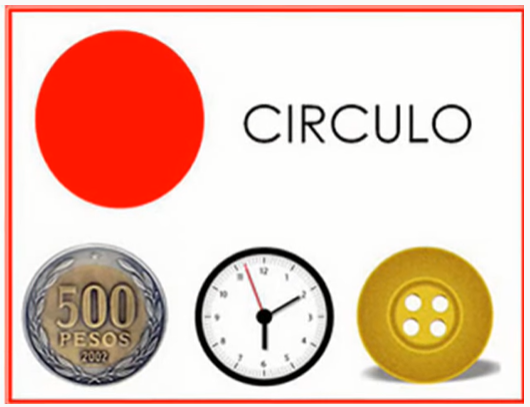 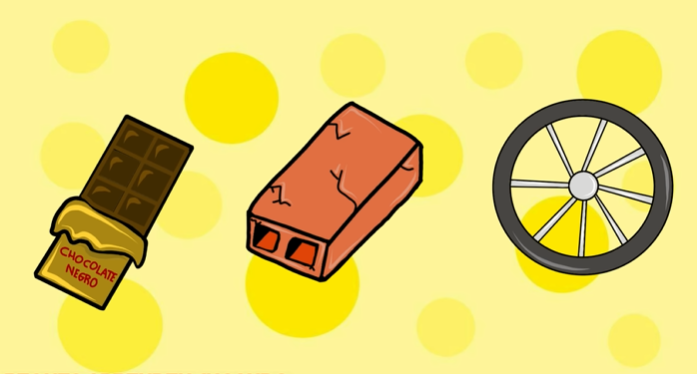 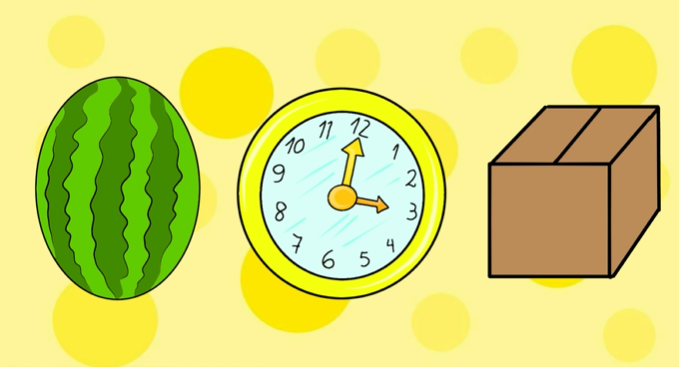 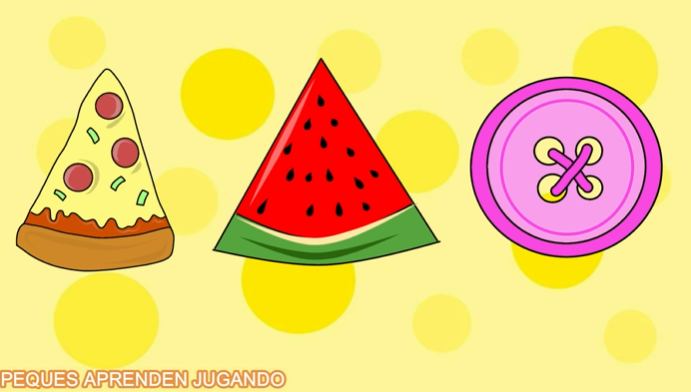 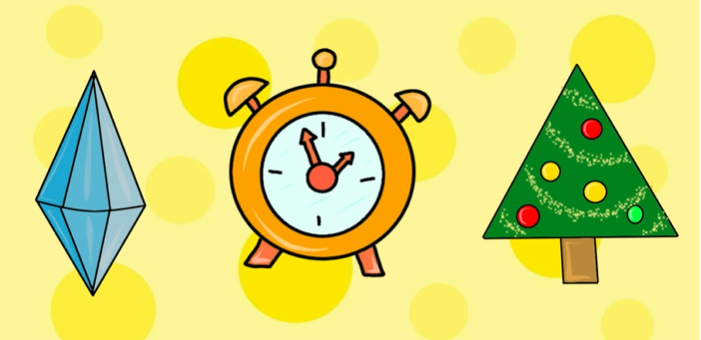 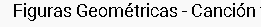 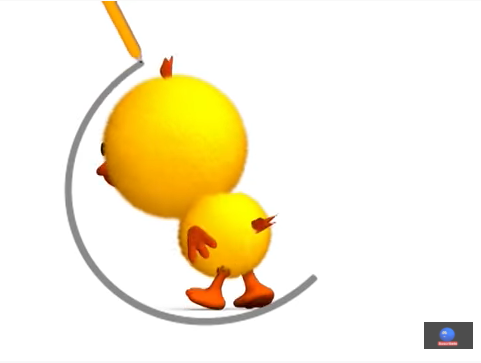 https://www.youtube.com/watch?v=Cw5BWA8eM7I&t=102s